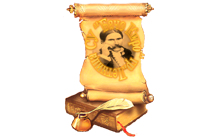 СРЕДНО УЧИЛИЩЕ “Бачо Киро“
гр. Летница, общ. Летница, обл. Ловеч
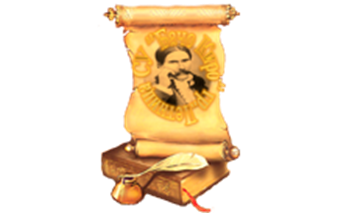 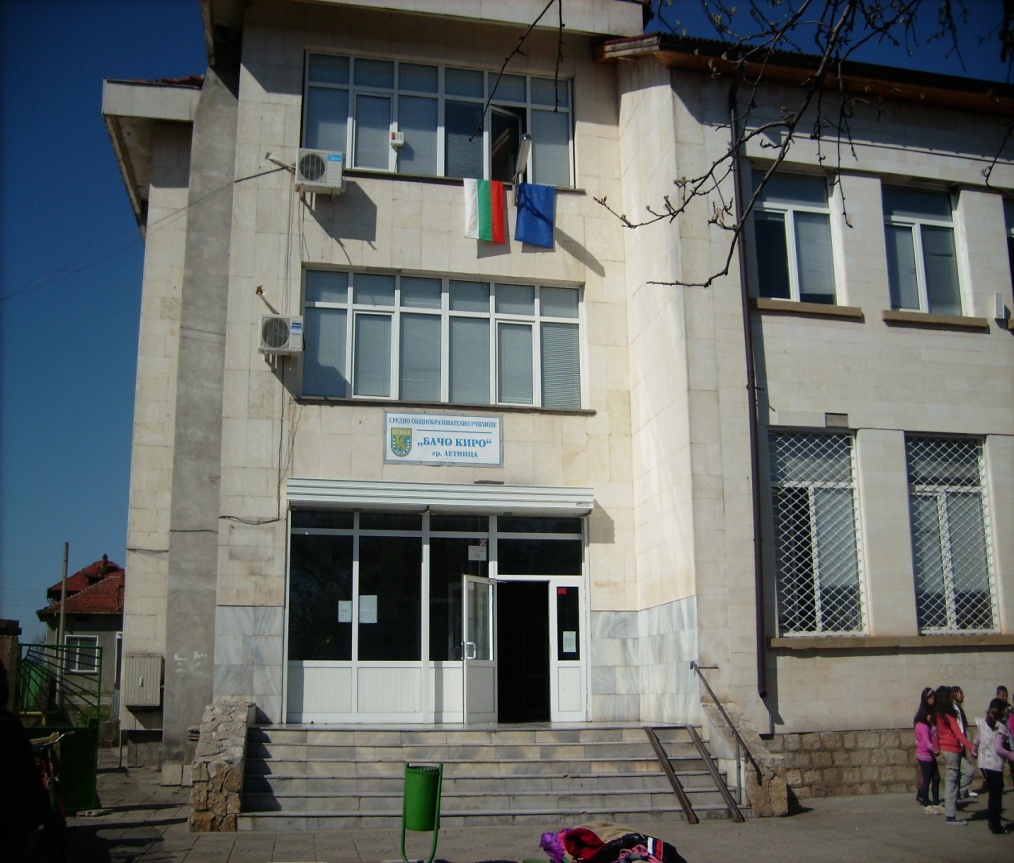 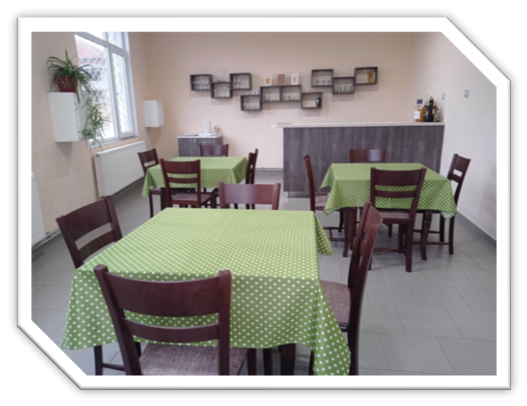 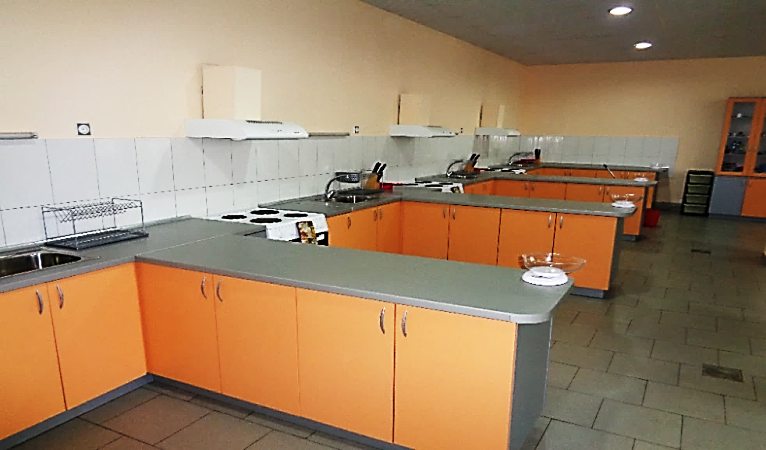 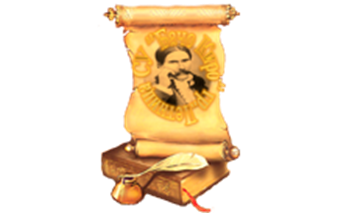 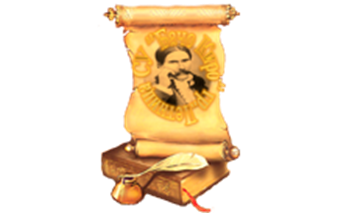 ПРИЕМ след завършен VII клас1 паралелка, 26 ученициза учебната 2023-2024 годинапрофесия: ГОТВАЧспециалност: ПРОИЗВОДСТВО НА КУЛИНАРНИ ИЗДЕЛИЯ И НАПИТКИСрок на обучение - 5 години
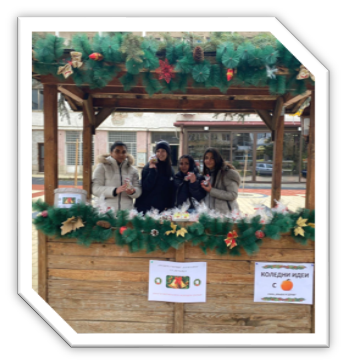 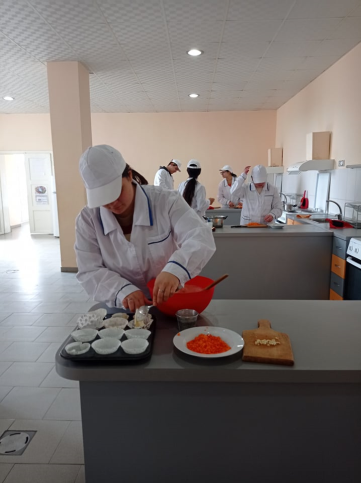 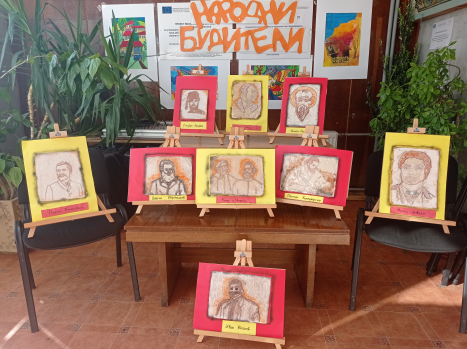 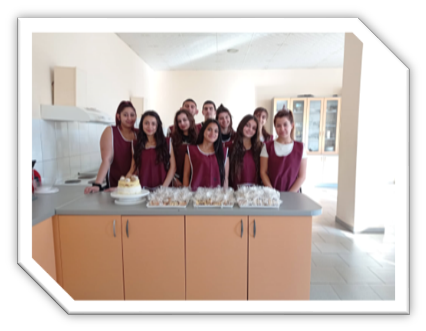 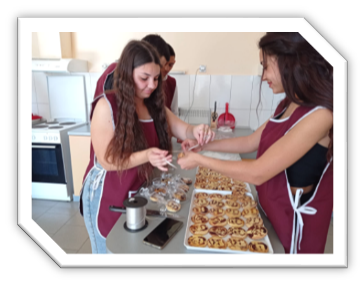 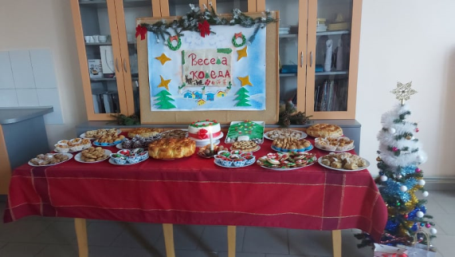 Кандидатите за специалността трябва да са завършили VII клас в годината на кандидатстване.
Завършилите получават диплома за средно образование и свидетелство за професионална квалификация и имат право да продължат образованието си във висши учебни заведения.
Класирането на кандидатите е по бал, който е сбор от удвоените точки  от НВО по български език и литература  и математика  и оценките от свидетелството за основно образование, превърнати в точки,  по биология и здравно образование и химия и опазване на околната среда.


Училището разполага с две учебни кухни, кабинет  по сервиране, две компютърни зали, физкултурен салон и  предлага безплатен  специализиран превоз до населеното място на ученика.

Екип от учители професионалисти ще ви помогне да придобиете необходимите умения и компетентности.

ЗАПОВЯДАЙТЕ ПРИ НАС!
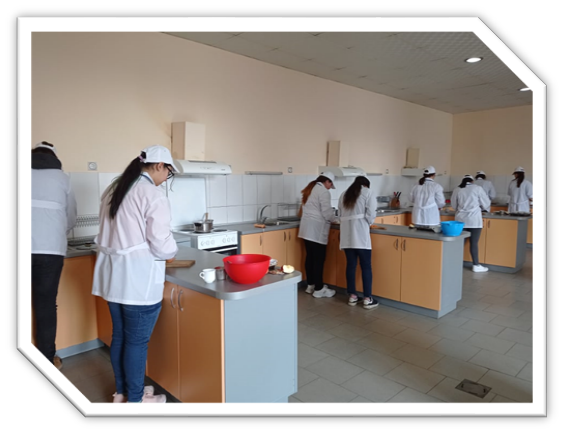 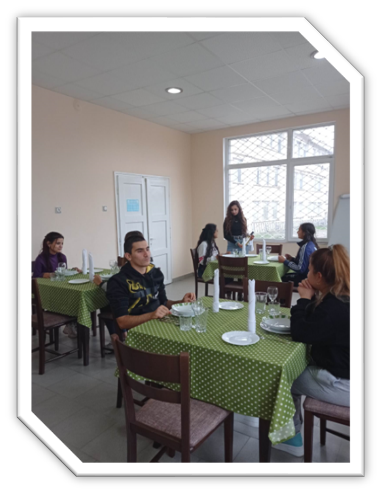 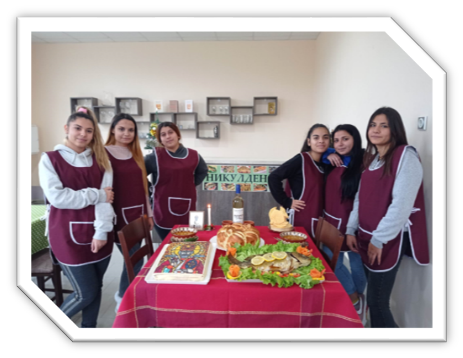